ANKARA ÜNİVERSİTESİ HUKUK FAKÜLTESİ – MİLLETLERARASI SÖZLESMELER ve TİCARET HUKUKU
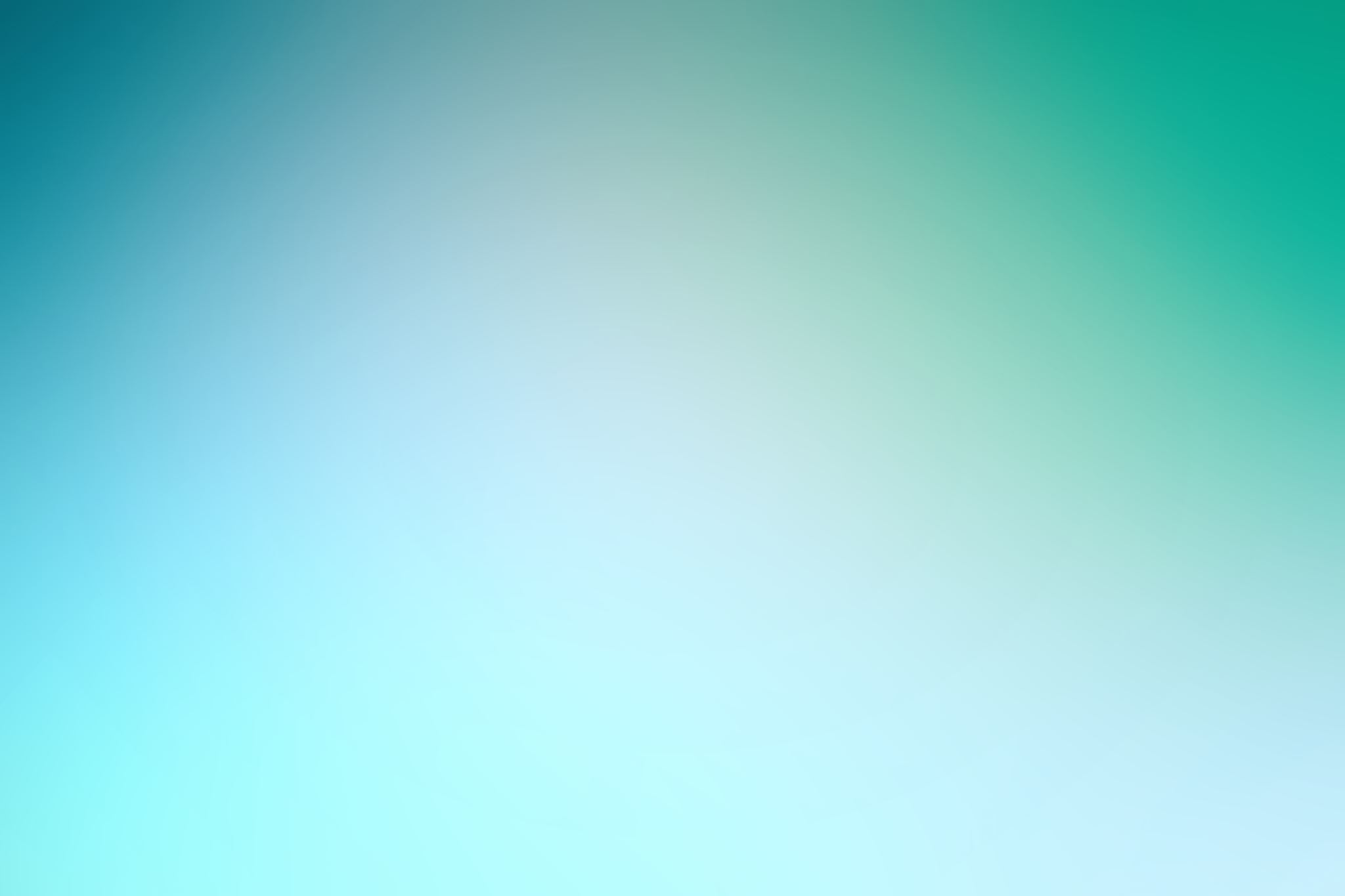 Bu notlar her hafta işlenecek ders planını detaylı olarak göstermesi için hazırlanmış kısa bilgiler içermektedir.
Franchise Sözleşmesi
Karş. Tek Satıcılık Sözleşmesi 
Karş. Lisans Sözleşmesi 
Karş.  Acentelik Sözleşmesi 
Karş. Satım Sözleşmesi
Franchise Sözleşmesi
Süreklilik Taşıyan Çerçeve Sözleşme Niteliği 
Franchise Sistemine Dahil Olma Unsuru 
Tekel Hakkı 
Master Franchise ve Alt Franchise Kavramları
Franchise ALANIN YÜKÜMLÜLÜKLERİ
Ücret Ödeme Yükümlülüğü
Sürümü Arttırma Yükümlülüğü
Fikrî Sınai Hakları Kullanma Yükümlülüğü 
Talimatlara Uyma Yükümlülüğü
Sadakat ve Özen Yükümlülüğü
FRANSCHİSE VERENİN YÜKÜMLÜLÜKLERİ
Sözleşme Öncesi Bilgi Verme Yükümlülüğü 
Gayrî Maddî Malları Franchise Alanın Kullanımına Sunma, Yararlanma Yükümlülüğü 
Koruma ve Destekleme Yükümlülüğü 
Mal Teslim Yükümlülüğü
Sözleşmenin SONA ermesi
Sürenin Sona Ermesi
Sona Erme Nedenlerinin Gerçekleşmesi 
Olağan Fesih Bildirimi
Haklı Nedenle Fesih Bildirimi
Taraflardan Birinin Ölümü, İflası, Ehliyetini Kaybetmesi